healthix single/batch registration API
FHIR Module
SOSYS
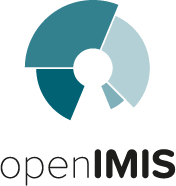 Staff + Family
Members + Families
Products + Balances
Claims
Products + Balances
HEALTHIX CLAIMS MANAGEMENT APIs
Claims Management
OpenHIM
OpenIMIS
FHIR Module
FHIR Module Status
FHIR 3 & FHIR 4
Completed internal Testing of payload exchange
Need to know how external Testing is done on OpenIMIS
Test Environment setup
Ongoing
OpenHIM
Ongoing Testing of Passthrough Mediator for Claim, Member & Payment
SOSYS
Process Flows not Complete